Chapter 3:  Green living
Global warming
new words
the Earth
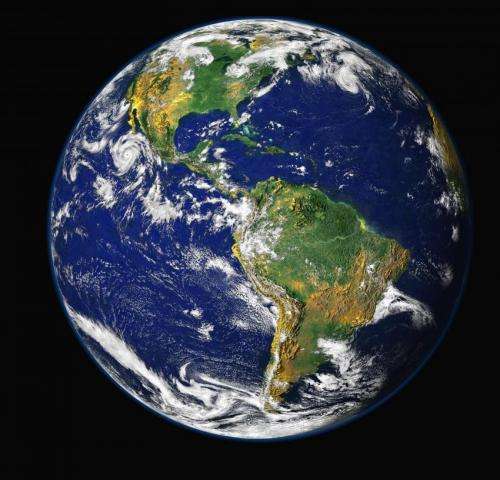 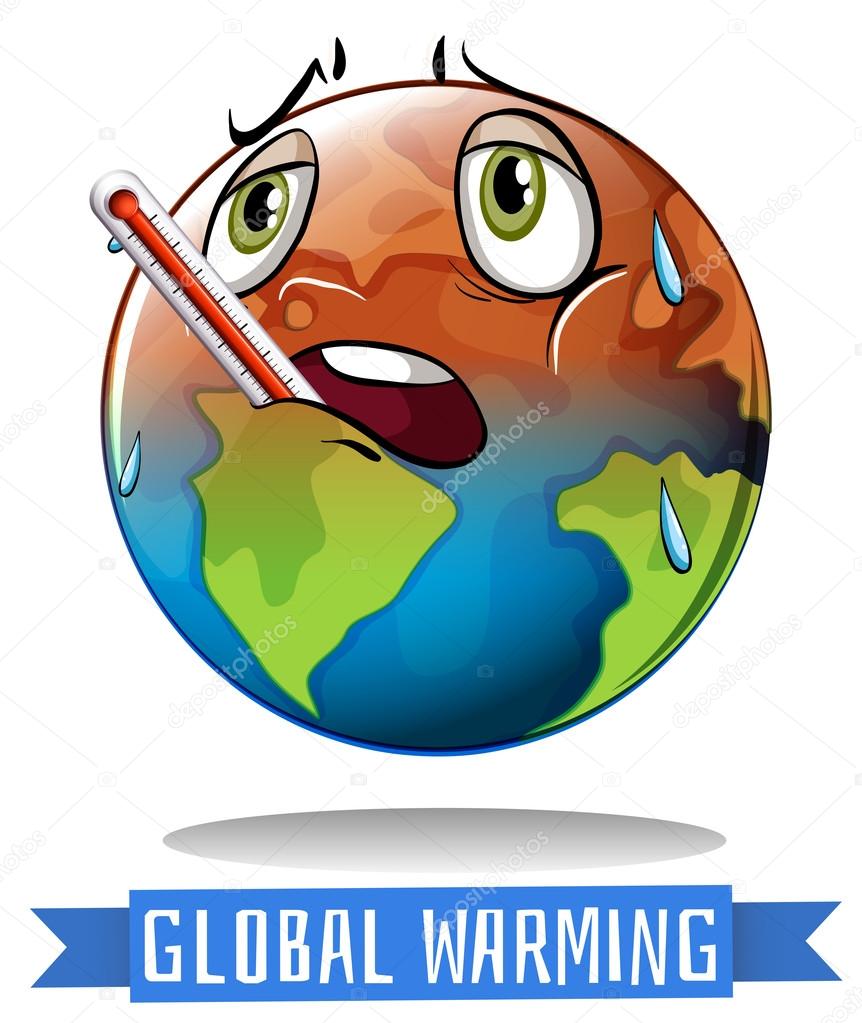 global warming
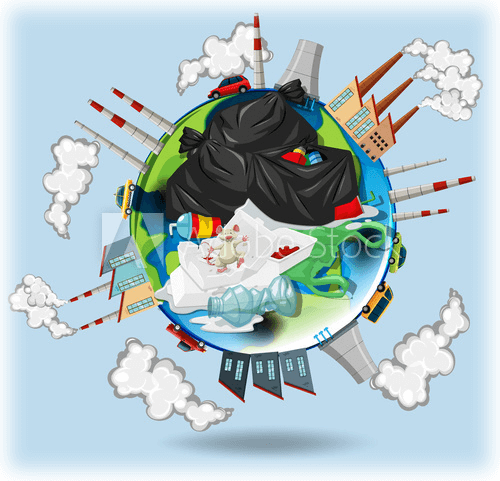 temperature
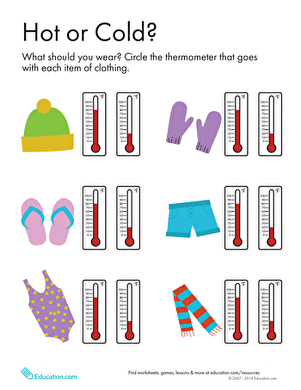 increase(increasing)
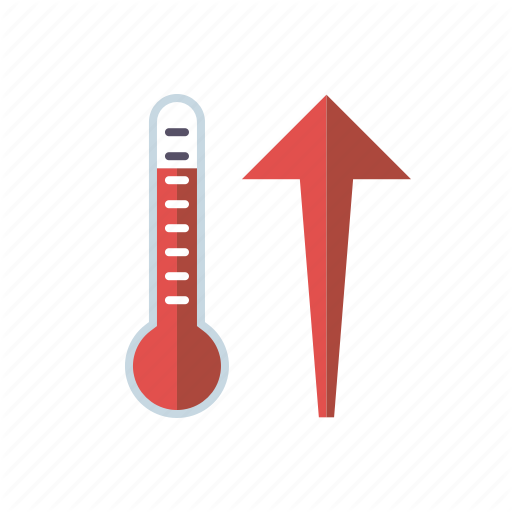 melt(melting)
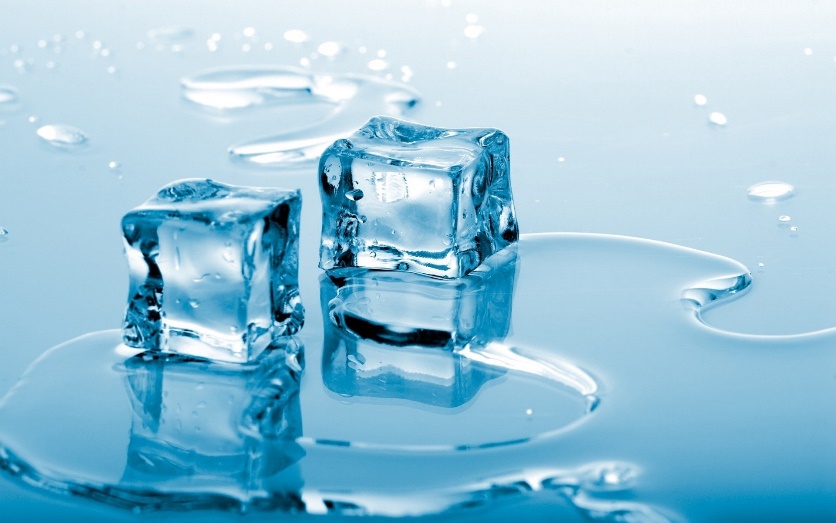 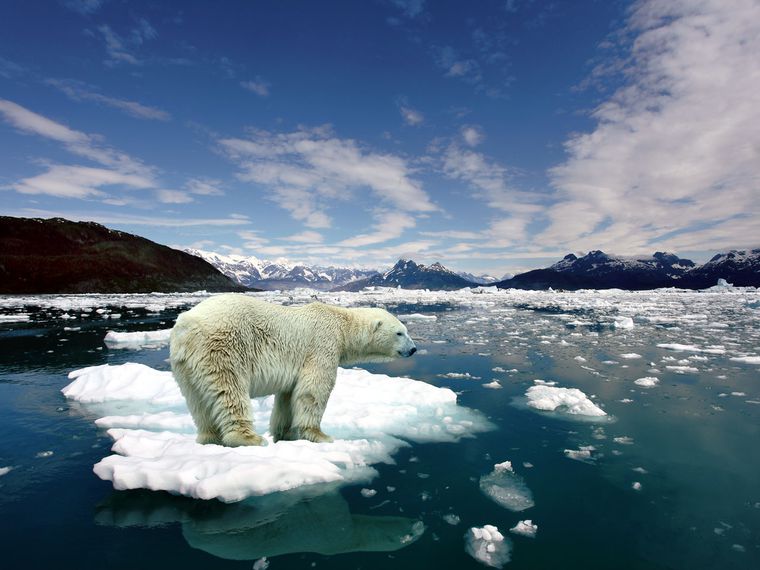 the North Pole
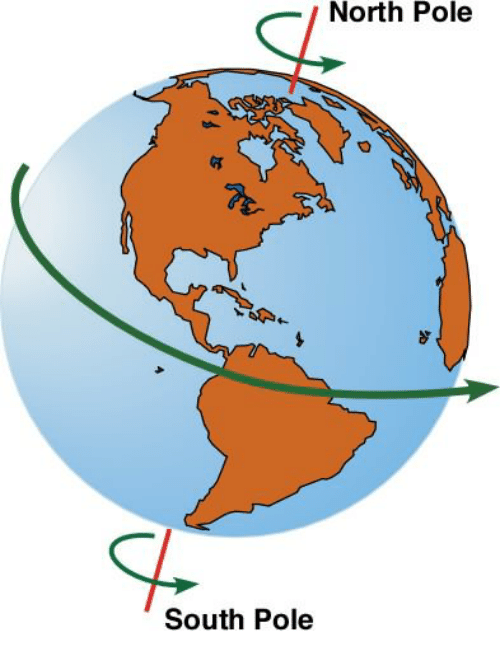 the South Pole
oceans are rising(rise)
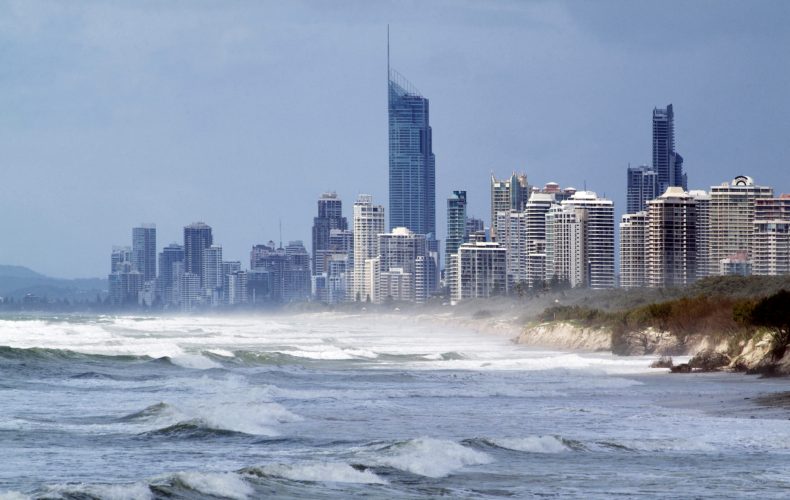 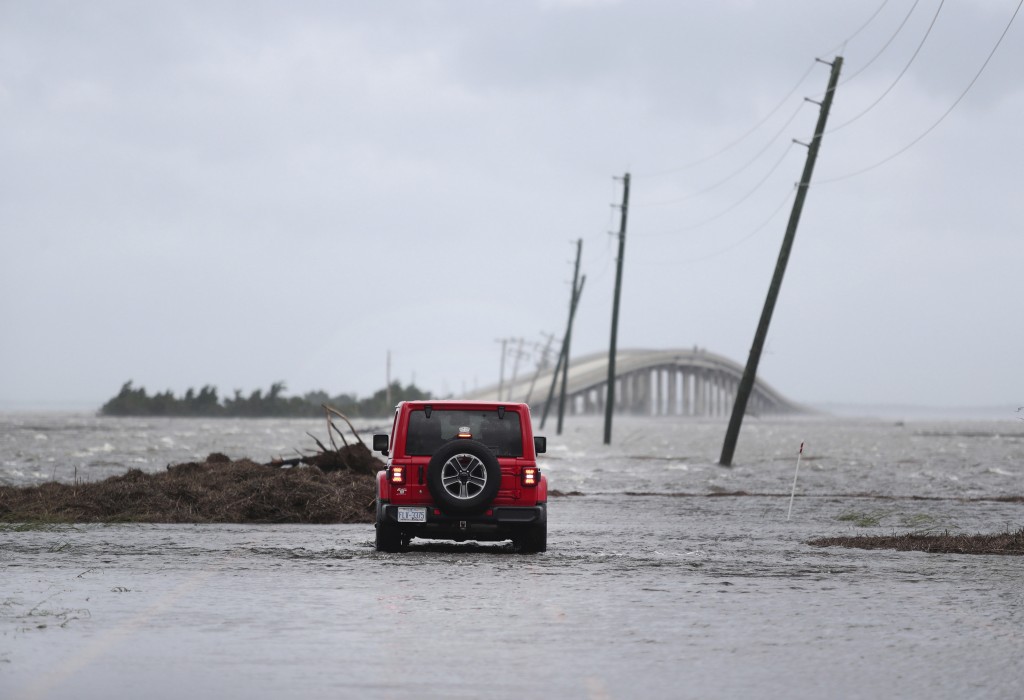 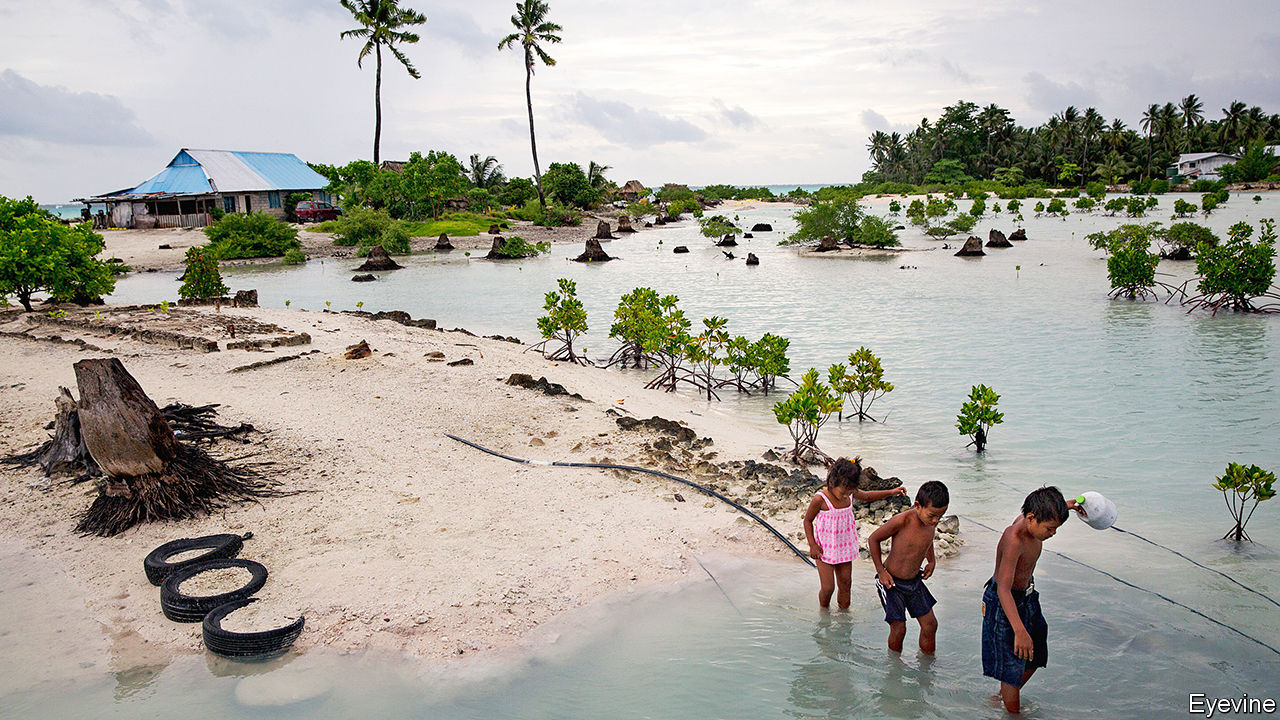 floods
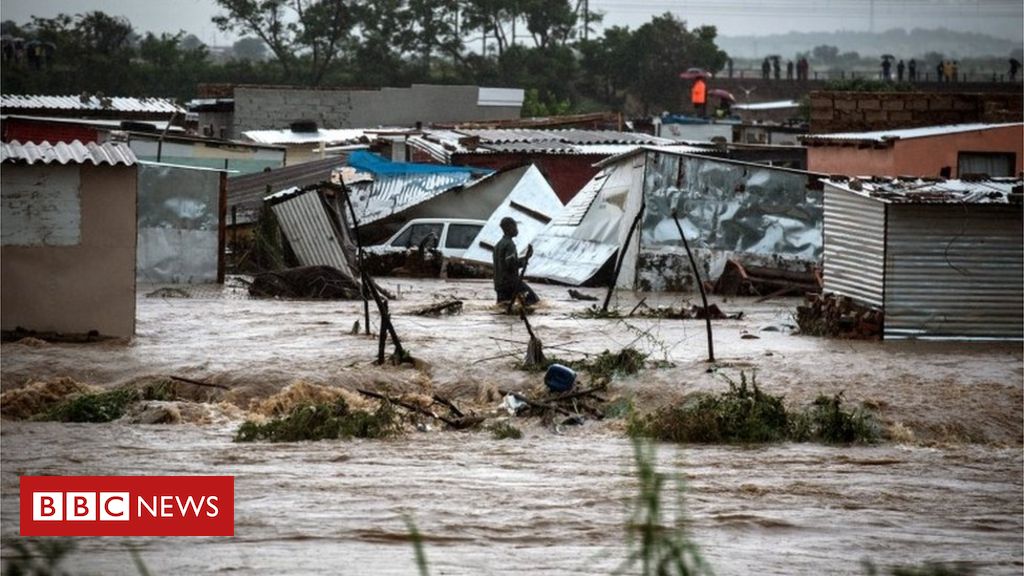 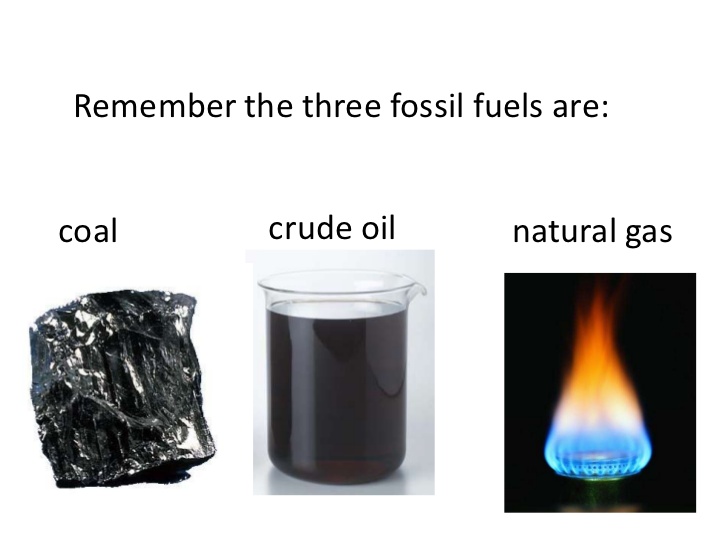 coal           oil       natural gas
greenhouse gases
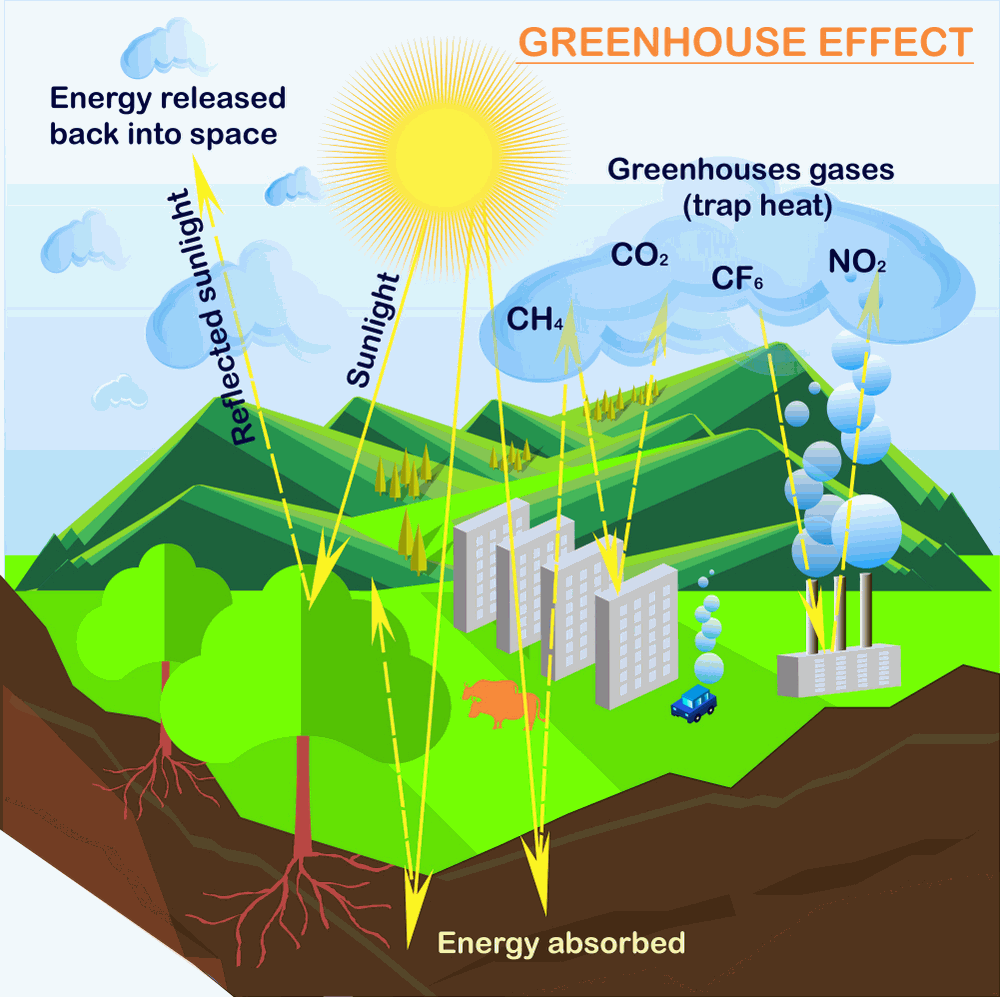 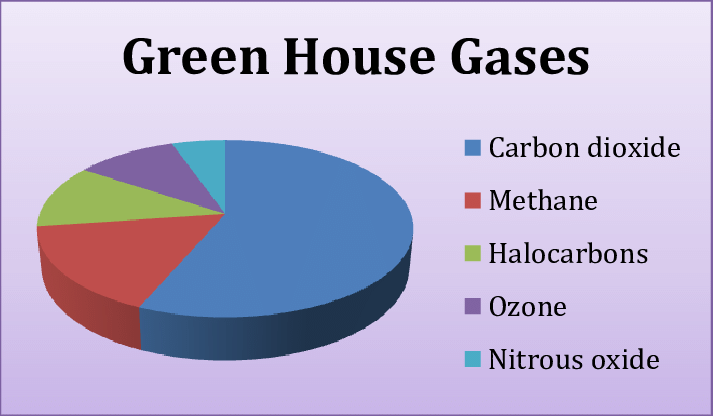 a blanket
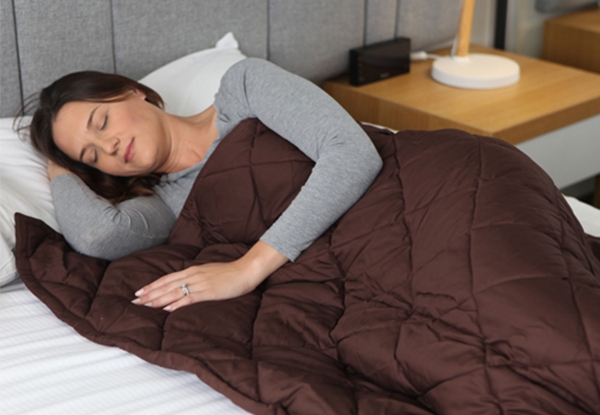 the heat-trapping blanket
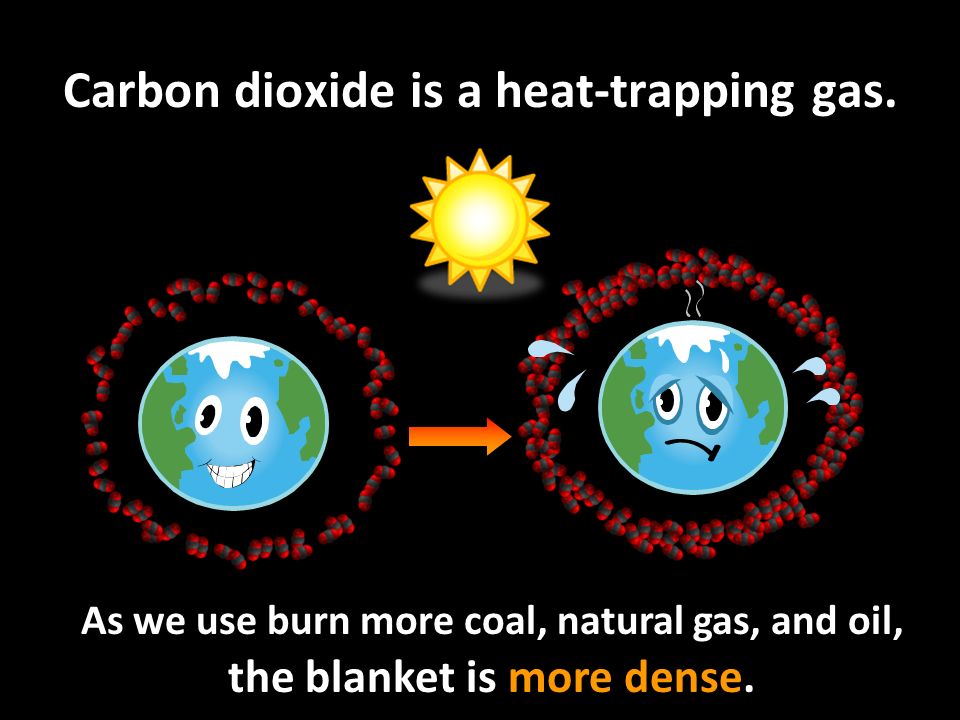 escape (escaping)
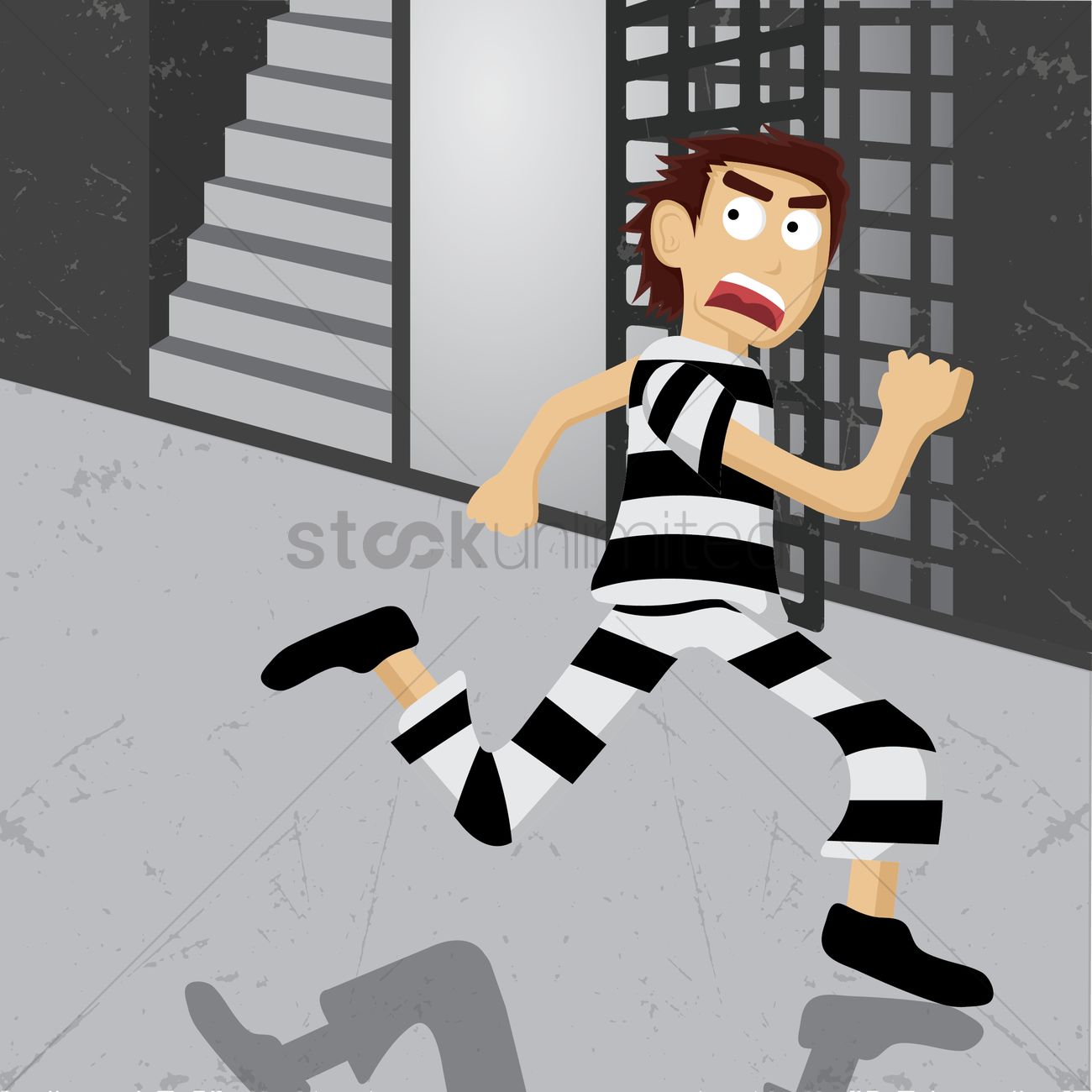 the carbon footprint
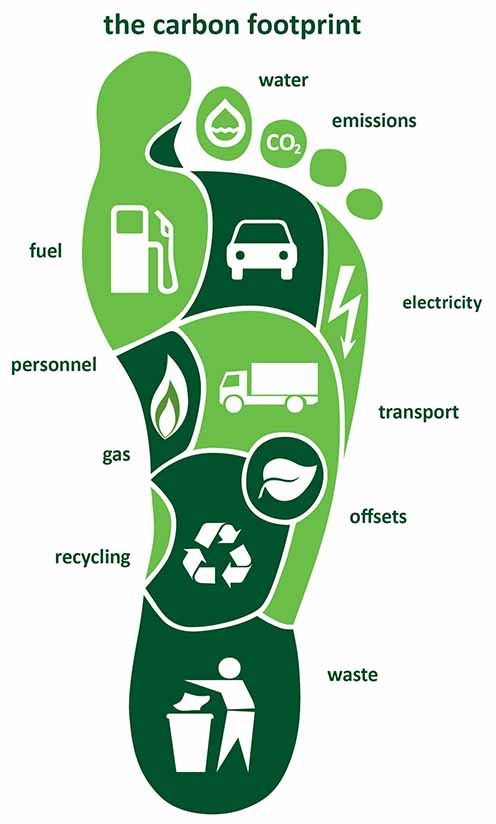 the 3 R’s of recycling
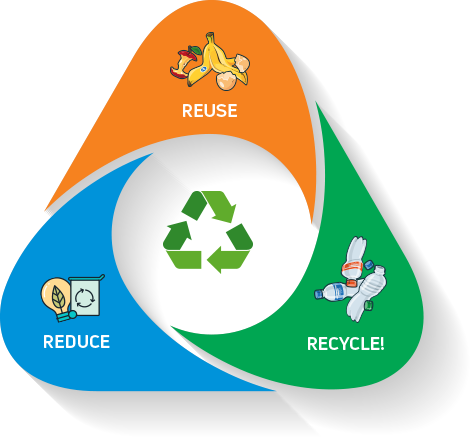 disposable (dispose)
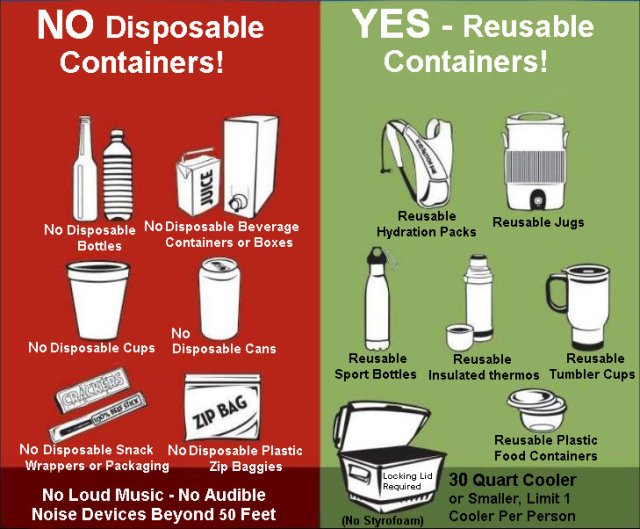 lemonade
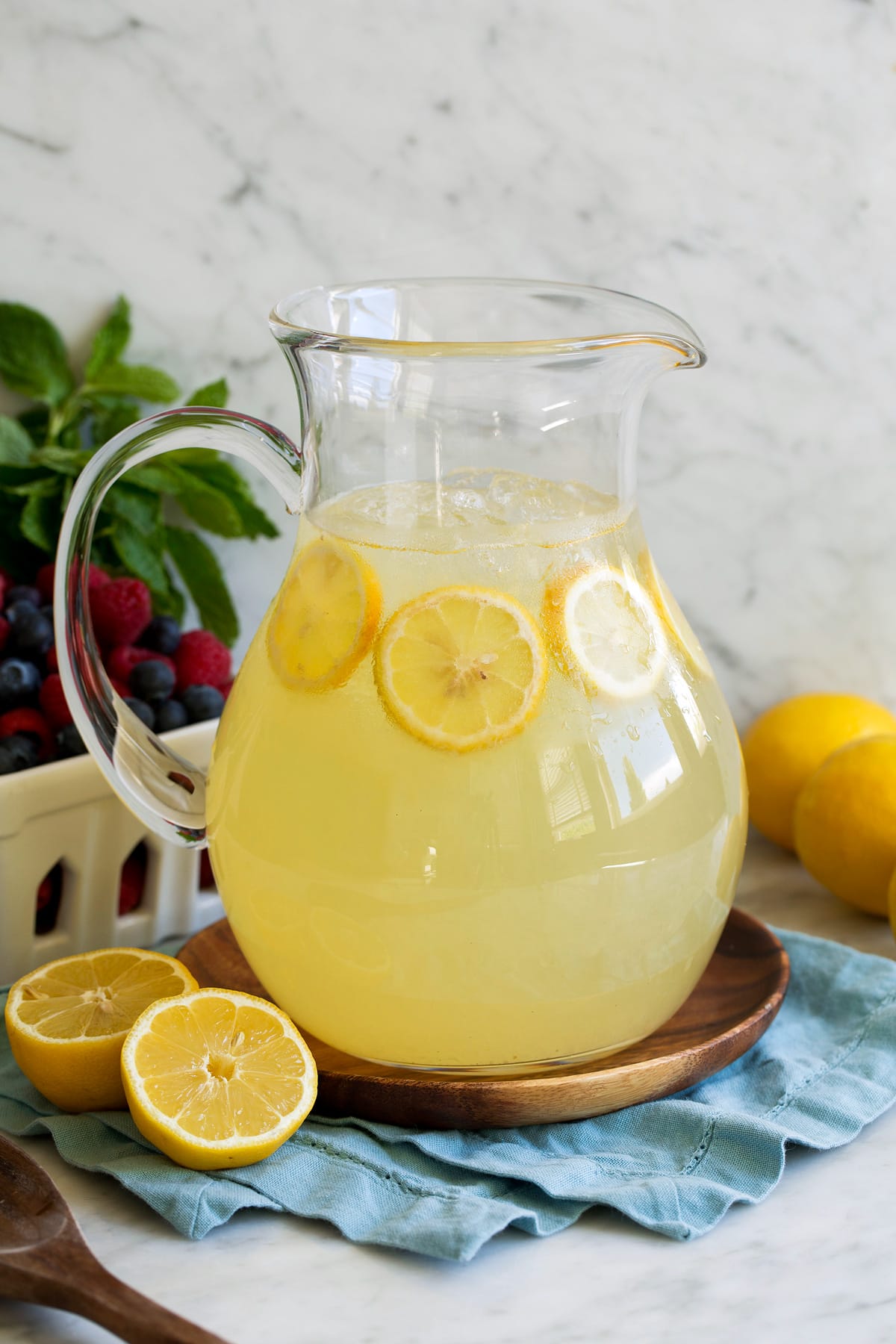 energy
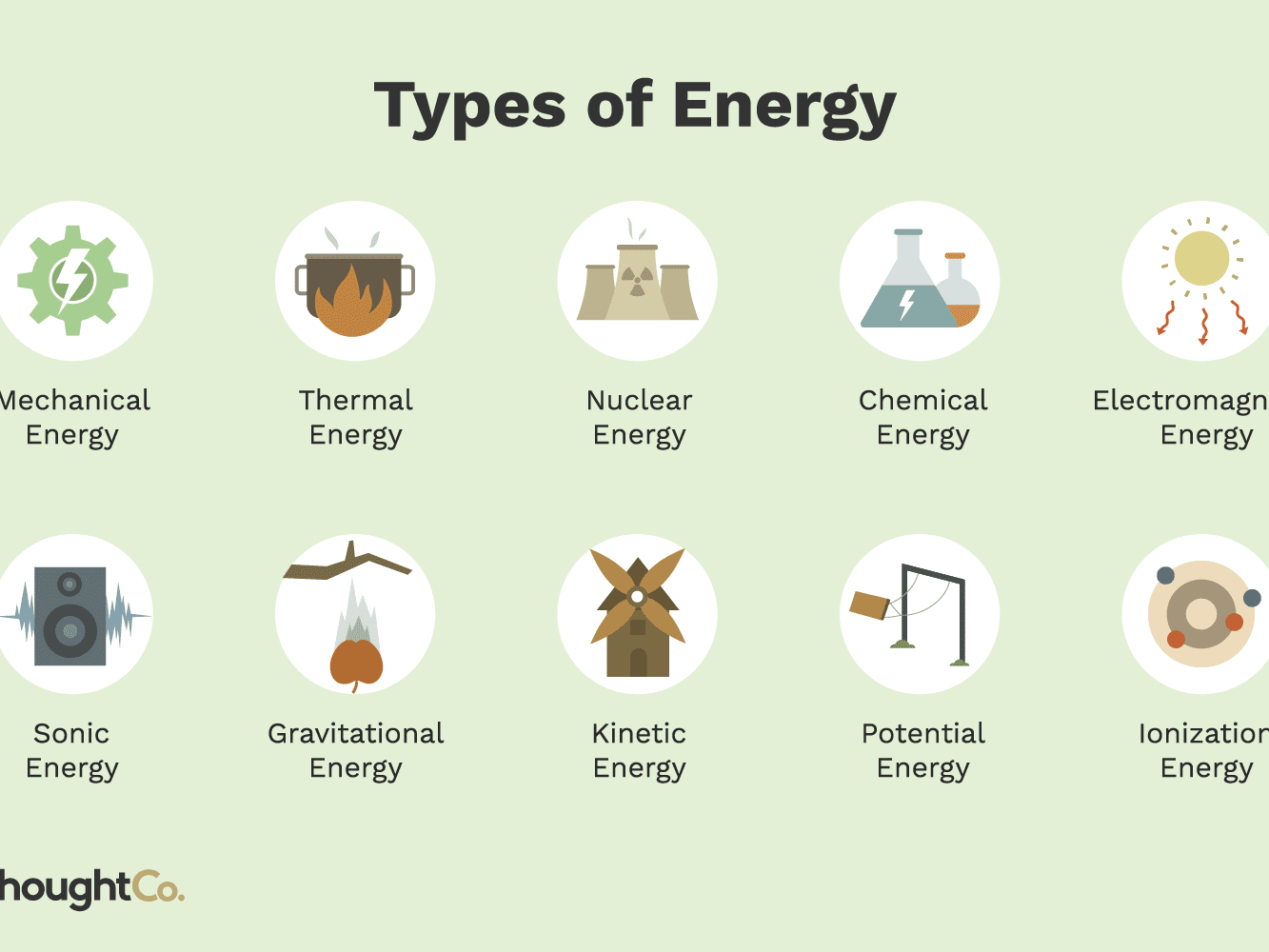 protein
animal protein
plant protein
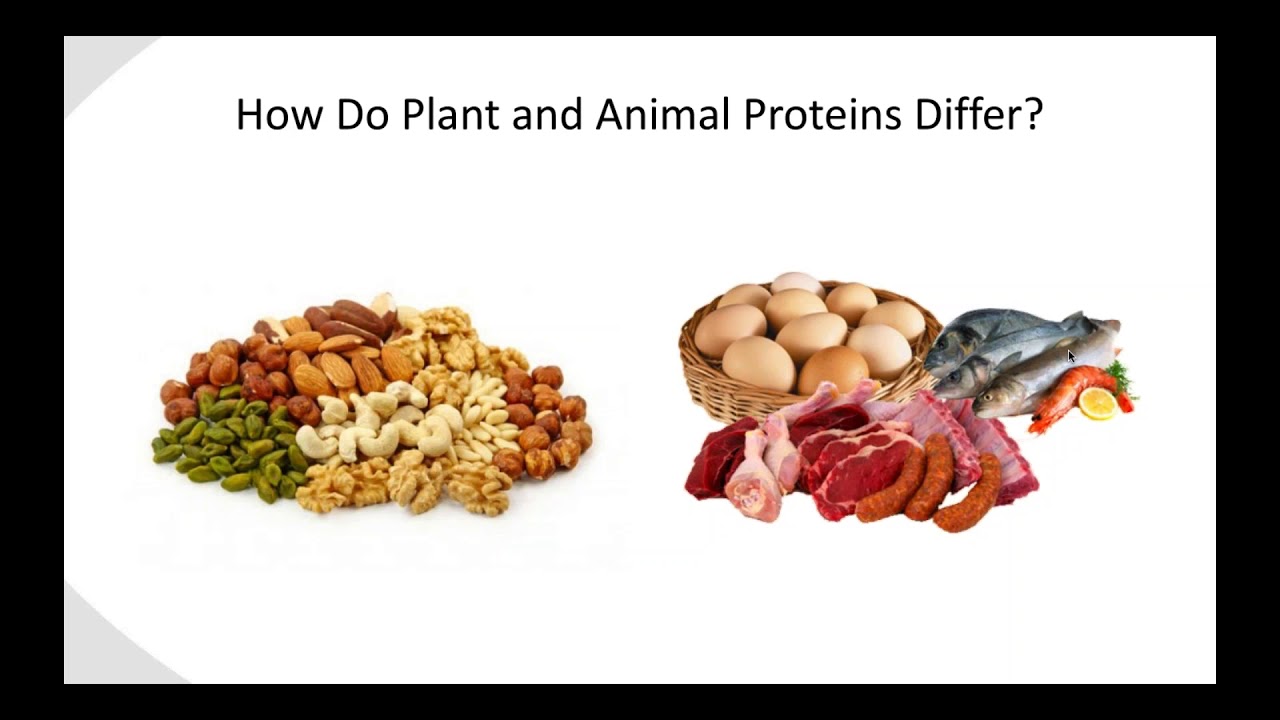 local vegetables
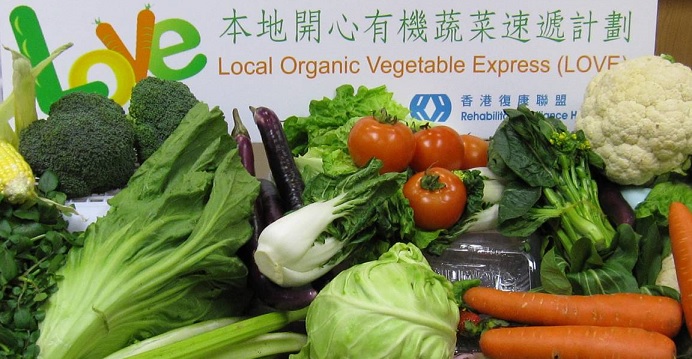 poetry / poems
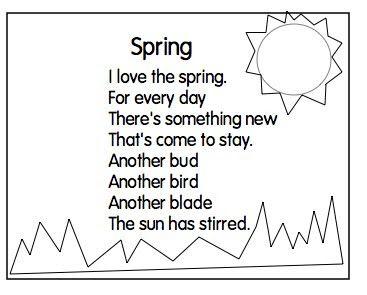 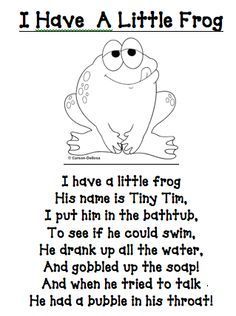 an air-con (air-conditioner)
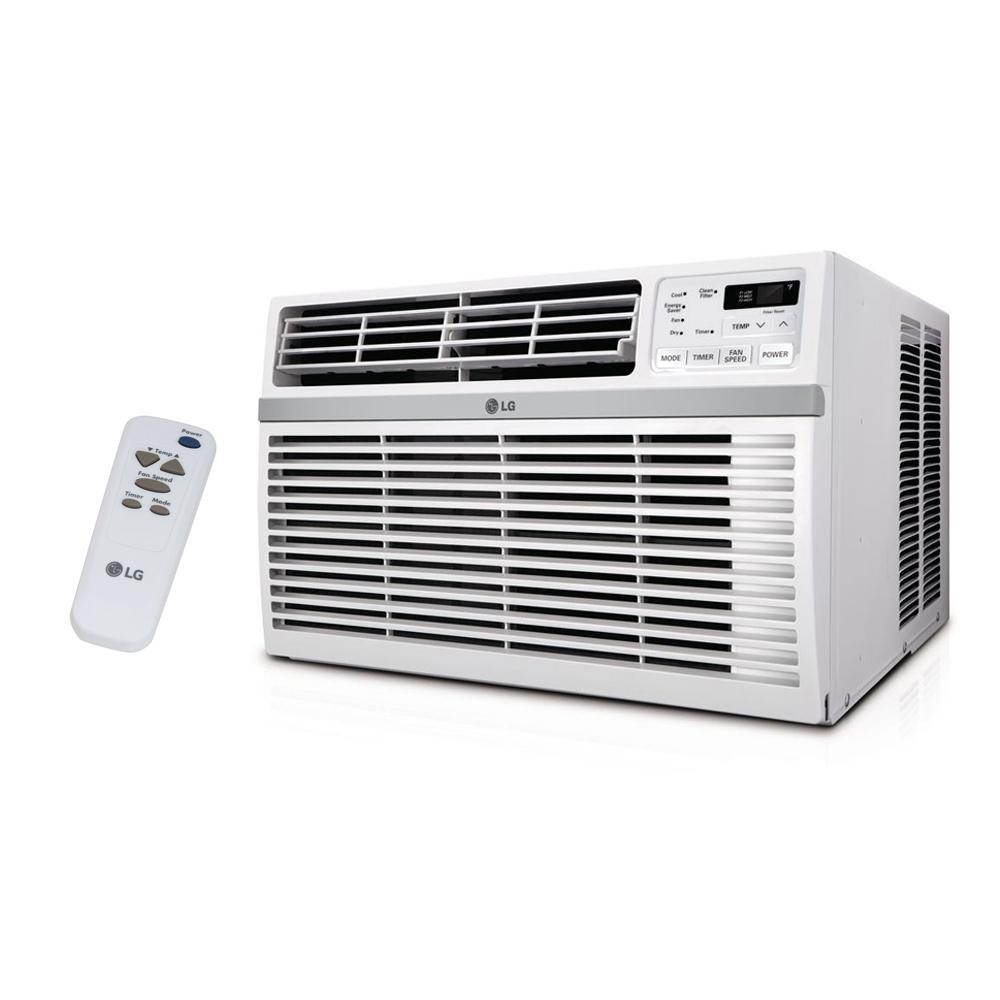